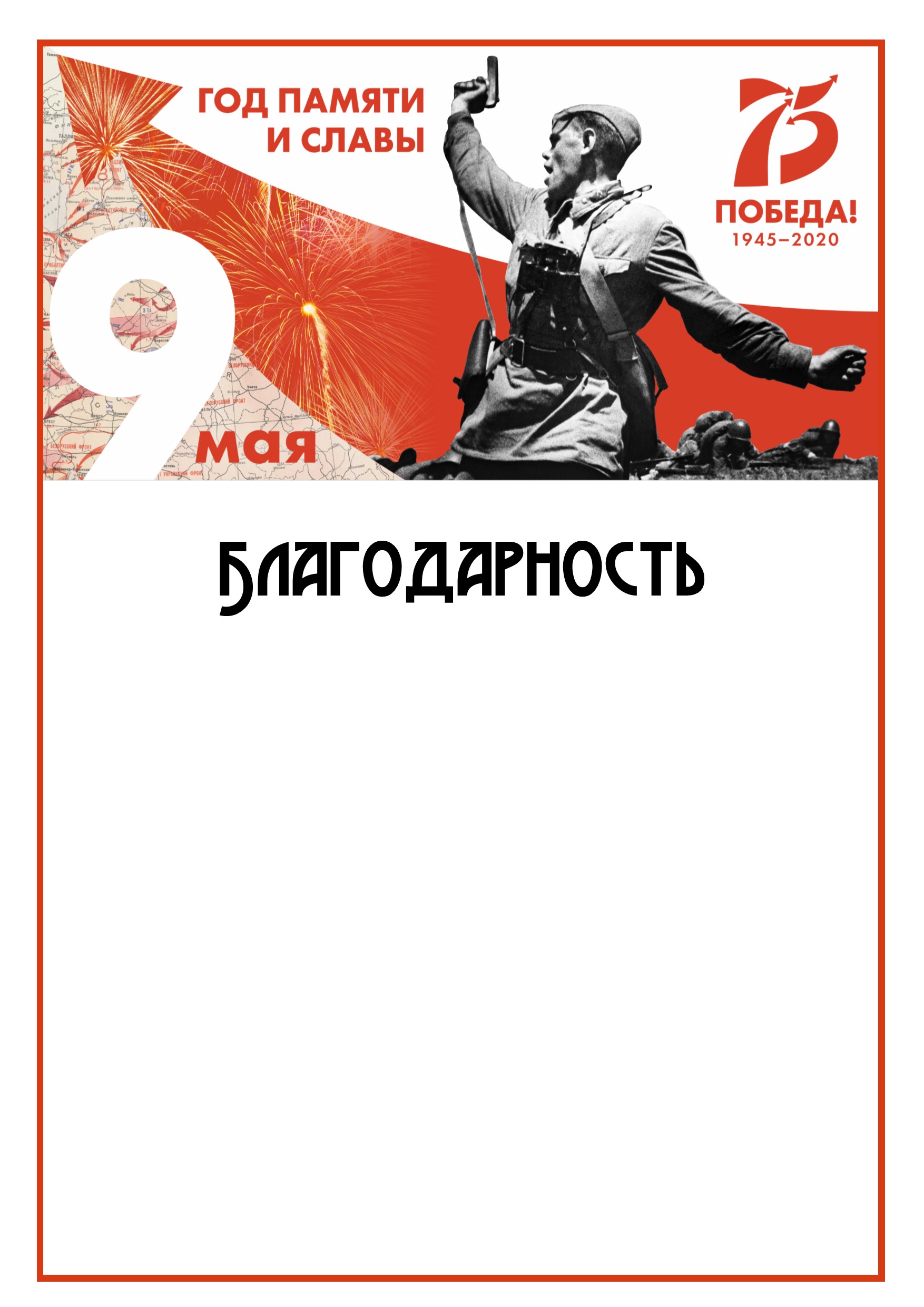 Слепокурову Владиславу, 
обучающемуся 8Б класса 
МБОУ «Средняя школа №5»,

за  активное участие в городских мероприятиях, 
посвященных 75-летию Победы 
в Великой Отечественной войне.
Это позволило тебе прикоснуться к незабываемым героическим страницам нашей великой страны, почувствовать гордость, 
уважение и благодарность к защитникам Родины.
Искренне признательна  за твое творчество, инициативу и поиск.
Заместитель главы городского округа 
по социальным вопросам – 
начальник отдела образования                                                               С.В.Зубцова
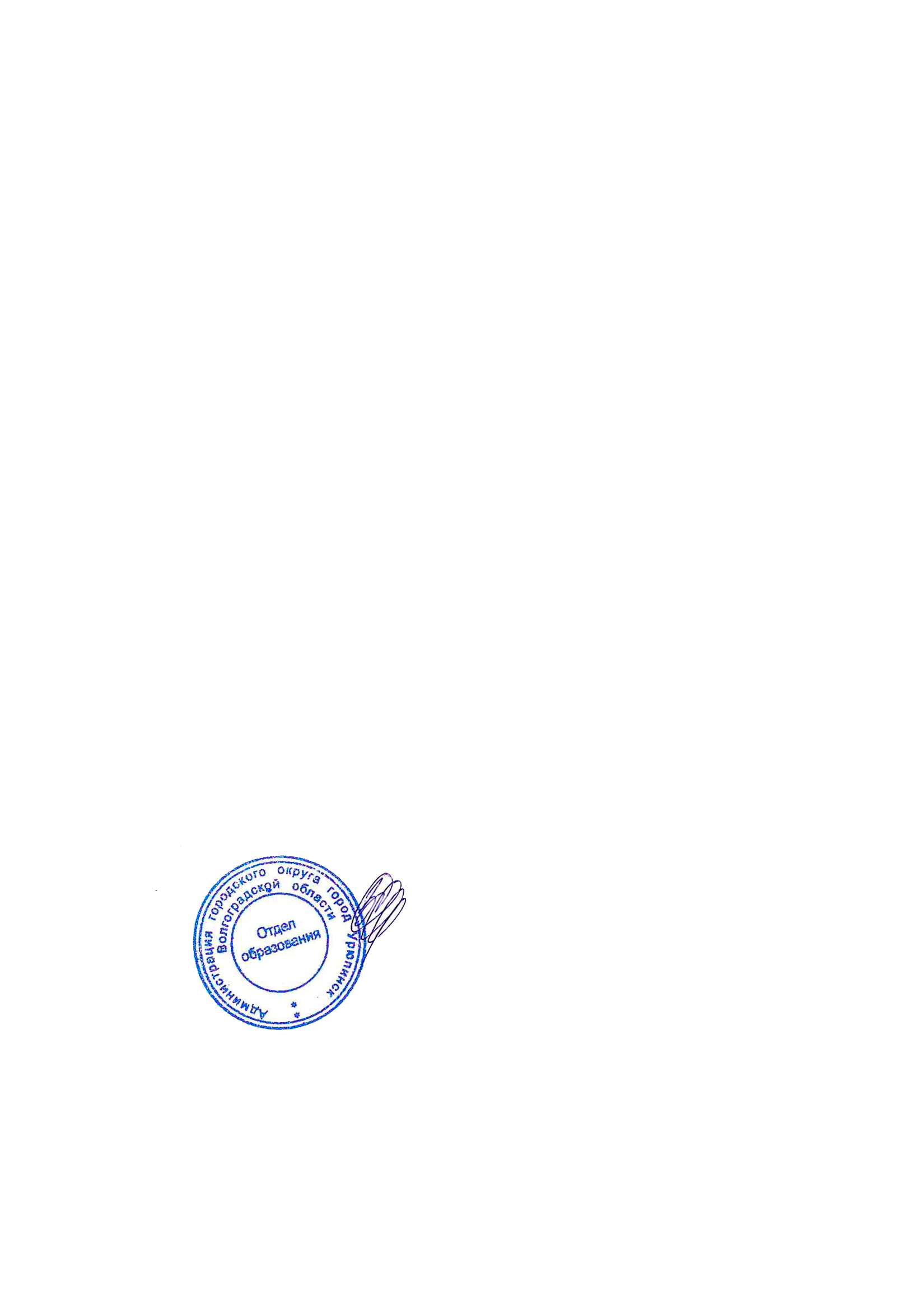 г. Урюпинск,
2020 г.